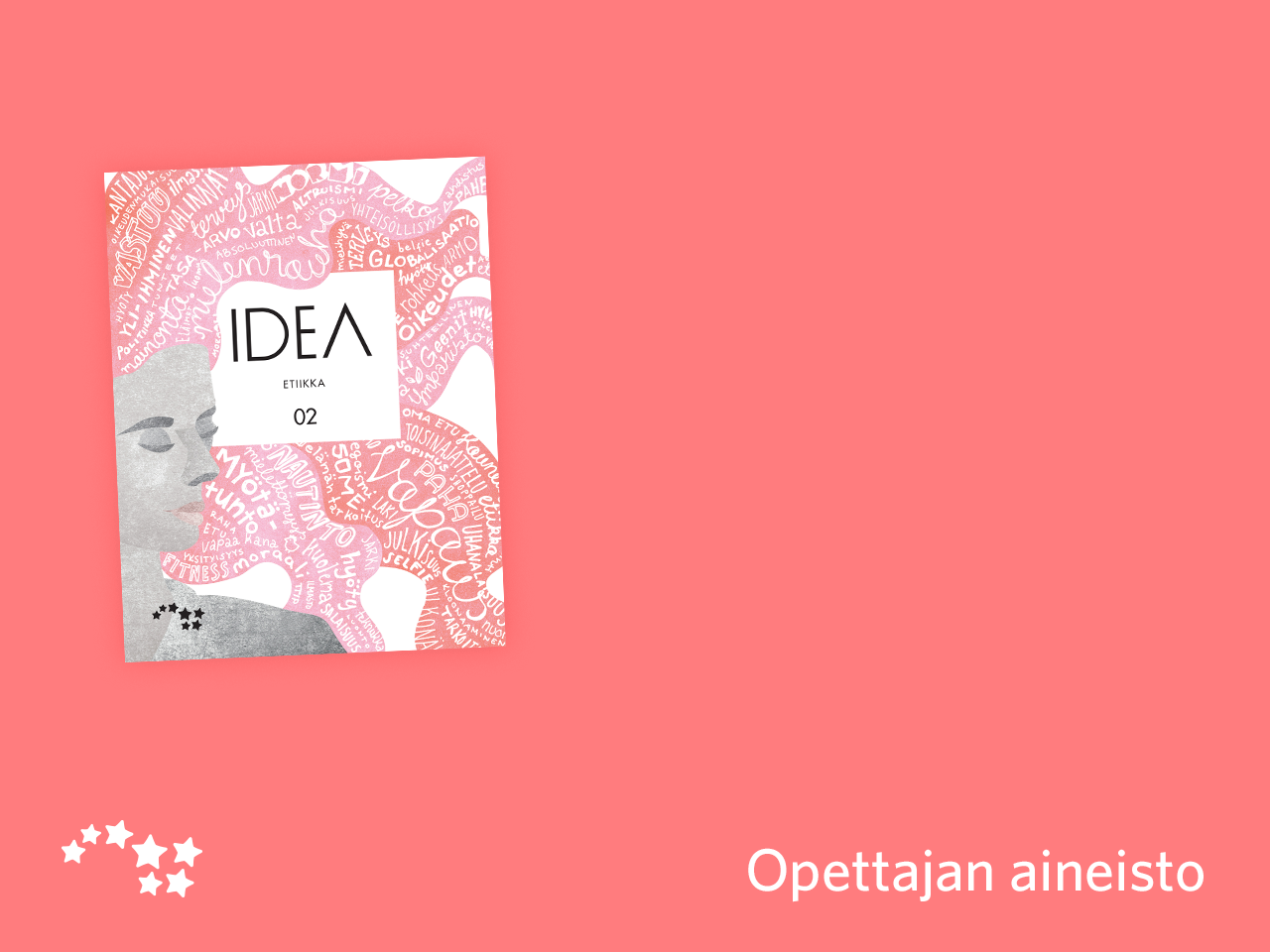 Luku 1

Mitä etiikka on?
Virittäytyminen aiheeseen
Mitä tulee mieleen sanasta etiikka? Entä moraali?

Miten etiikka liittyy filosofiaan? Jos olet opiskellut etiikkaa esimerkiksi uskonnon tai ET:n tunnilla, luuletko että filosofiassa käsitellään samoja aiheita?

Miten tärkeää etiikan opettaminen on koulussa? Keskustelkaa aiheesta koko luokan kesken.
Mitä etiikka on?
Moraali: ihmisen tai ihmisryhmän käsitys hyvästä tai pahasta

Etiikka: filosofian osa-alue, joka tutkii ja pohtii moraalia

Moraalisia pulmia esiintyy arkielämässä, esimerkiksi:
Onko valehtelu aina väärin?
Onko eettisesti kestävämpää syödä kasvis- vai liharuokaa?

… niitä esiintyy myös yhteiskunnassa, esimerkiksi:
Missä menevät sananvapauden rajat?
Pitääkö yhteiskunnan huolehtia hädänalaisista ihmisistä?
Etiikan käsitteitä
Arvot: Mikä on hyvää ja tavoittelemisen arvoista? Esim. ystävyys tai itsensä toteuttaminen

Välinearvot: arvoja, joiden avulla saavutetaan muita arvoja, esim. opiskelu
Itseisarvot: perimmäisiä arvoja, joita tavoitellaan niiden itsensä vuoksi, esim. totuus, viisaus tai oikeudenmukaisuus

Normit: yhteisöjen sääntöjä tai käskyjä, jotka suojelevat arvoja
Etiikan tärkeimmät osa-alueet
Metaetiikka: Mitä arvot ja moraaliset väitteet ovat? (kirjan jakso 2)

Normatiivinen etiikka: Miten pitäisi toimia? (kirjan jakso 2, osittain myös 3)
HUOM! Tämä on lähimpänä etiikan ”arkimerkitystä” ja myös tässä kirjassa laajimmin käsitelty aihepiiri.

Soveltava etiikka: Miten etiikkaa voidaan soveltaa konkreettisiin elämän ja yhteiskunnan ongelmiin? (kirjan jakso 4)